Parallel Programing in the .NET Framework
CENG 471 – Parallel Programing
Atakan K. ÖZGÜN
200411040
1/19/2011
Agenda
Parallelization in .NET Framework
Task Parallel Library
Parallel LINQ
2
Parallel Programing in the .NET Framework
1/19/2011
Parallelization in .NET Framework
Utilizing multi core machines’ power (shared memory programming)
Single piece of work into multiple concurrent units
Partitioning options: Static and Parallel
Problems like scalability, load – imbalance and thread overhead
3
Parallel Programing in the .NET Framework
1/19/2011
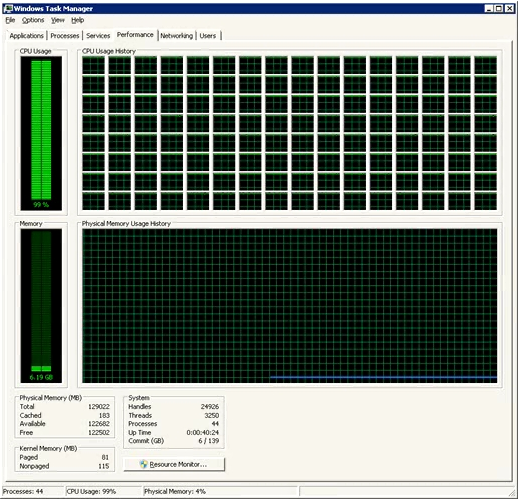 4
Parallel Programing in the .NET Framework
1/19/2011
Parallelization in .NET Framework
5
Parallel Programing in the .NET Framework
1/19/2011
.NET Thread Pool
Runtime
Scheduler with Thread Queue
Fire and Forget
Some short – comings:
Continuing 
Composing
Monitoring data flow
Performing work cancellation
Work waiting
6
Parallel Programing in the .NET Framework
1/19/2011
Task Parallel Library (TPL)
Introduced in .NET Framework 4.0
A public API to System.Threading and System.Threading.Tasks
Simplifies process of concurrency
Scheduling threads
Cancellation support
State Management
7
Parallel Programing in the .NET Framework
1/19/2011
Task Parallel Library (TPL)
Higher level than threads
Gives you much more power and control over parallelization
Task Parallelism
Data Parallelism
8
Parallel Programing in the .NET Framework
1/19/2011
Task Parallelism
Controlled over Task class
In a task’s lifetime
Handles infrastructure details 
Provides methods and properties
9
Parallel Programing in the .NET Framework
1/19/2011
Task Parallelism
A task can be created via 
Constructor
Factory
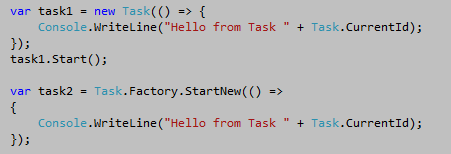 10
Parallel Programing in the .NET Framework
1/19/2011
Task Class
A task can be
Waited
Continued with
Attached
Cancelled
11
Parallel Programing in the .NET Framework
1/19/2011
Creating Task Continuations
12
Parallel Programing in the .NET Framework
1/19/2011
Waiting on Tasks
Task.WaitAll(Task[]) and Task.WaitAny(Task[])
Depandance of previous task
Exception handling
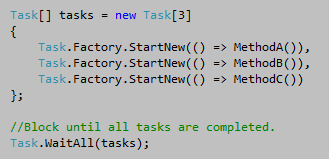 13
Parallel Programing in the .NET Framework
1/19/2011
Cancellation
14
Parallel Programing in the .NET Framework
1/19/2011
Data Parallelism
Same operation performed concurrently
A collectible type or an array
Source is partitioned
System.Threading.Tasks.Parallel class
For
Foreach
15
Parallel Programing in the .NET Framework
1/19/2011
Parallel.For
It has several overloads.
General definition:
	
	public static ParallelLoopResult For
		                    ( int fromInclusive, 
		                      int toExclusive, 
		              Action<int> body )
16
Parallel Programing in the .NET Framework
1/19/2011
Parallel.For
Parallel For
Sequential For
17
Parallel Programing in the .NET Framework
1/19/2011
Parallel.Foreach
It has several overloads.
General definition:
  
    public static ParallelLoopResult ForEach<TSource> 
	       ( IEnumerable<TSource> source, 			       Action<TSource> body )
18
Parallel Programing in the .NET Framework
1/19/2011
Parallel.Foreach
Parallel Foreach
Sequential Foreach
19
Parallel Programing in the .NET Framework
1/19/2011
PLINQ
Nothing different than LINQ syntax
Except:
.AsParallel() -> Makes the rest of query parallel
.AsOrdered() -> Makes the rest of query ordered
.AsUnordered() -> Makes the rest of query unordered
WithDegreeOfParallelism<TSource> -> Sets max number of tasks run concurrently.
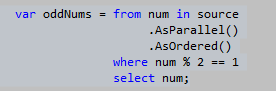 20
Parallel Programing in the .NET Framework
1/19/2011
Calculating PI
100 M iterations
21
Parallel Programing in the .NET Framework
1/19/2011
Conclusion
Disadvantages
Complexity
Advantages
Power of PLINQ
Thread safe
22
Parallel Programing in the .NET Framework
1/19/2011
Parallel Programing in the .NET Framework
Thank you for listening.
Questions
?
23
Parallel Programing in the .NET Framework
1/19/2011